How to Use This Template
Follow the instructions in the grey boxes with red text. Delete the boxes when you’re done making your presentation.
Delete this slide for a professional presentation for your team!
>> More SmartBug Resources <<
‹#›
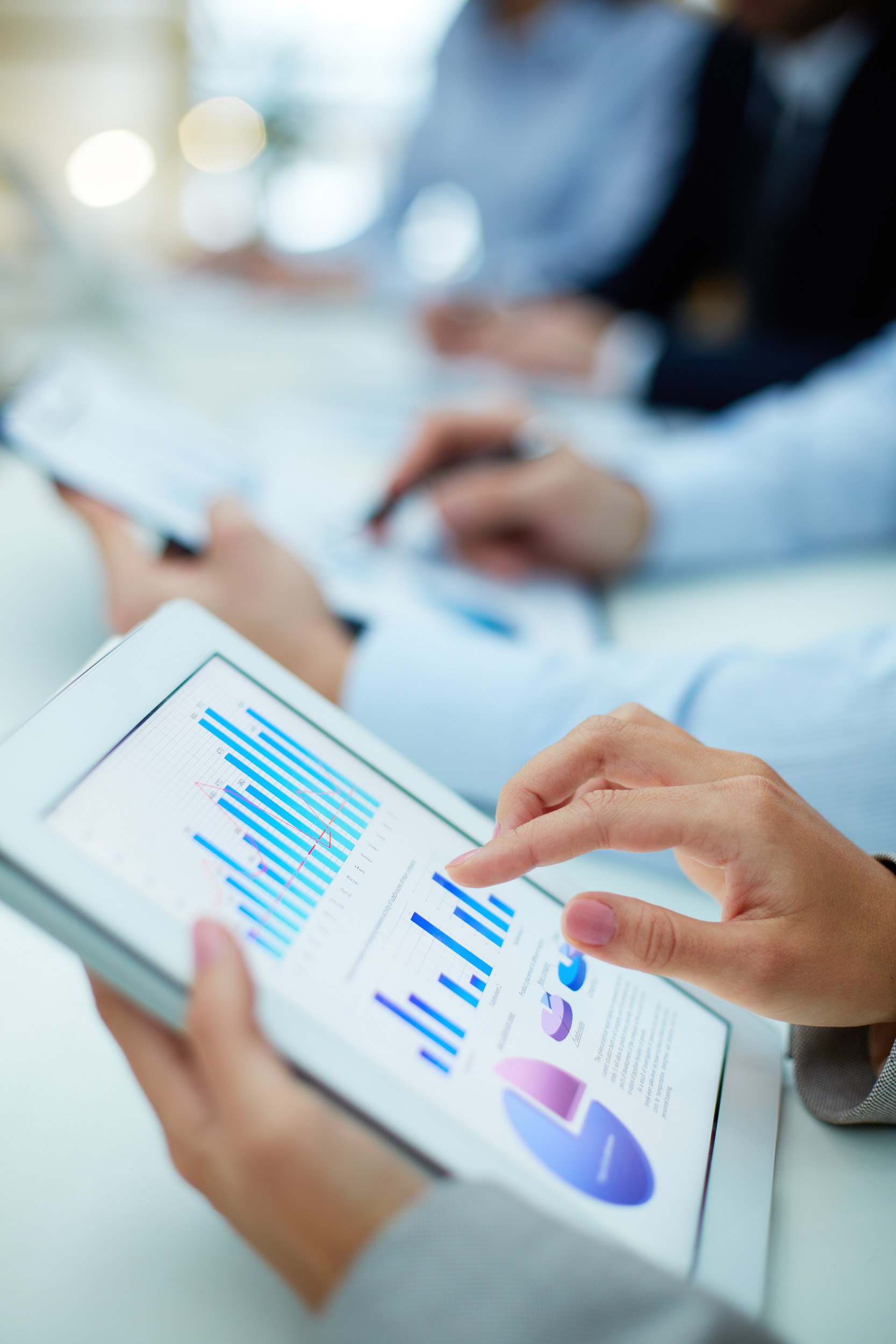 DELETE THIS BOX
You can replace the SmartBug™ logo with your brand logo by navigating to Slide ➤ “Edit theme/master” in the menu.
SaaS Marketing Metrics

Presentation Template
Month XX, 20XX
Before we get started...
Thank you for downloading the SmartBug Media™ SaaS Marketing Metrics Presentation Template!
We hope you find this presentation useful as you deliver the results of your inbound marketing activities to the stakeholders of your SaaS organization. This presentation provides a framework for you to report on two categories of metrics: customer acquisition and customer retention. Together, these metrics will help you tie inbound marketing activities to revenue generation. 
Need more help with goal setting and reporting? We offer monthly, comprehensive reports that measure the effectiveness of your marketing efforts against your goals. If you’d like to learn more, please reach out to us.
Please edit the text in this slide and delete all of the grey boxes with red guiding text throughout the presentation.
Month XX, 20XX
Table of Contents
Outline the agenda of your presentation here, so your audience knows what you’ll be covering. It’s also proper etiquette to give your viewers a sneak peek at the length of your presentation.
4
5
7
8
10
11
13
Goals
Lifecycle Pipeline Acquisition Metrics Customer Acquisition Cost of Customer Acquisition (CoCA) 
Qualified Marketing Traffic
Average Monthly Recurring Revenue by Customer
Customer Revenue and Retention Metrics
Churn
You can replace the SmartBug logo with your brand logo by navigating to Slide ➤ “Edit theme/master” in the menu.
‹#›
Goals
List your top-level goals and the progress you’ve made toward them here. These should be the goals stakeholders use to evaluate the effectiveness of your marketing activities, such as revenue as a percentage increase, recurring revenue as a percentage increase, or new customers. Make sure the goals you’ve set out to accomplish are SMART:
Specific
Measureable
Attainable
Reasonable
Time-bound
Goal   1   →  Write Goal Here
Progress toward goal here
Goal   2   →  Write Goal Here
Progress toward goal here
Goal   3   →  Write Goal Here
Progress toward goal here
‹#›
Lifecycle Pipeline Acquisition Metrics
X%
Visit to Lead
(Visits ÷ Leads) x 100
Awareness Stage
Widest audience, most general, most ready to convert
X%
Lead to MQL
(Leads ÷ MQLs) x 100
These metrics represent the amount of traffic it takes to create a customer and the conversion rates through each stage of the customer lifecycle. Calculate each of the six conversion rates listed on this slide for the time period you are reporting. For example, to calculate your visit-to-lead conversion rate for last month, divide your website visits from the past 30 days by the number of leads generated in the same period.
X%
Consideration Stage
Targeted audience, buyer persona, may already be a lead
MQL to  SQL
(MQLs ÷ SQLs) x 100
X%
SQL toOpportunity
Decision Stage
Narrow audience, MQL, SQL ready to buy
(SQLs ÷ Opportunities) x 100
X%
Opportunityto Customer
(Opportunities ÷ Customers) x 100
After Stage
Previous customer, forming relationship with your brand
X%
Visit toCustomer
(Visits ÷ Customers) x 100
‹#›
XX%
Use this slide to highlight key wins or stats from the Lifecycle Pipeline Acquisition Metrics slide.
Use this section to explain why this statistic is important or notable.
‹#›
Cost of Customer Acquisition
Using the Google Sheet linked in the speaker notes below, input your data for marketing costs, sales costs, and new customers. The table will automatically calculate your CoCA as (Total Sales and Marketing Customer Acquisition Costs) ÷ (Number of New Customers). Then, copy the table from Google Sheets and paste in this slide, selecting “Link to spreadsheet” when given the option. When you update the figures in the Google Sheet, you can sync the numbers by clicking “Update” in the top right corner of the table on this slide.
‹#›
[Speaker Notes: Google Sheet to Calculate CoCA: https://docs.google.com/spreadsheets/d/1Qd2ylmfe7xywmwWq6xXfKvY3Uzt7npBn1AR-z1kO2Og/copy 
Definition of CoCA: The total sales and marketing cost required to earn a new customer over a specific time period]
Qualified Marketing Traffic
XX%
The figure to the left represents qualified web traffic for period X. To obtain this number, we divided total web traffic by the number of marketing qualified leads.
(Total Traffic) ÷ (Number of MQLs)
‹#›
Average Monthly Recurring Revenue (MRR)
Sources of revenue:
Customer Type #1
Customer Type #2
Customer Type #3
$XX
MRR refers to the earnings per month for all active customers. 

Break MMR down by revenue source or type of customer. For example, what type of subscription or product does the customer have?

Average MRR = (Customer Type #1 Revenue + Customer Type #2 Revenue + Customer Type #3 Revenue)/3
‹#›
[Speaker Notes: MRR: The earnings per month from all active customers]
Average MRR by Customer
XX%
MRR ÷ (Average CoCA)
The figure to the left represents the average MRR by customer. To obtain this number, we divided the average MRR by the average cost of customer acquisition or money spent to attract and bring on new customers.
‹#›
↑  XX% Customer Lifetime Value
Customer Revenue and Retention Metrics
(Average Purchase Value) x (Average Purchase Frequency Rate)
↓  XX    Customer Engagement Score
The figures to the right represent the status of current customers  for period X. These metrics can be good indicators of potential churn, including the type of customer, when they’re likely to churn, and why.
((w1) x (n1)) + ((w2) x (n2)) + ((w#) x (n#) ...
w= Weight given to a benefit of product or service
n = Number of times the benefit occurred
＋ XX    Customer Health Score
These metrics represent the average amount of revenue each customer can be expected to provide, as well as the current status and likelihood of retention or churn.
For customer engagement and health scores, “w” refers to product benefits and the priority of this benefit.
((w1) x (n1)) + ((w2) x (n2)) + ((w#) x (n#) ...
w= Weight given to a customer factor
n = Number of times the benefit occurred
↑  XX    LTV:CAC Ratio
(Lifetime Value) ÷ (Customer Acquisition Cost)
‹#›
[Speaker Notes: Customer Lifetime Value: The average amount of money your customers pay during their engagement with your company.

Customer Engagement Score: A single metric that is used to measure how engaged your customers are based on the benefits that your product or service is providing your customers

Customer Health Score: A single metric (and color category) that is used to measure how satisfied your customers are. Health scores can differ per company and can include a variety of factors, from activity level, customer feedback to billing history. Scores can be segmented by customer type.

LTV:CAC Ratio: This will help you your company determine how much you need to be spending to acquire a customer. Ideal ratio is around 3:1]
Use this slide to highlight key wins or opportunities from the Customer Revenue and Retention Metrics slide.
XX%
Use this space to explain why this metric is notable or important.
‹#›
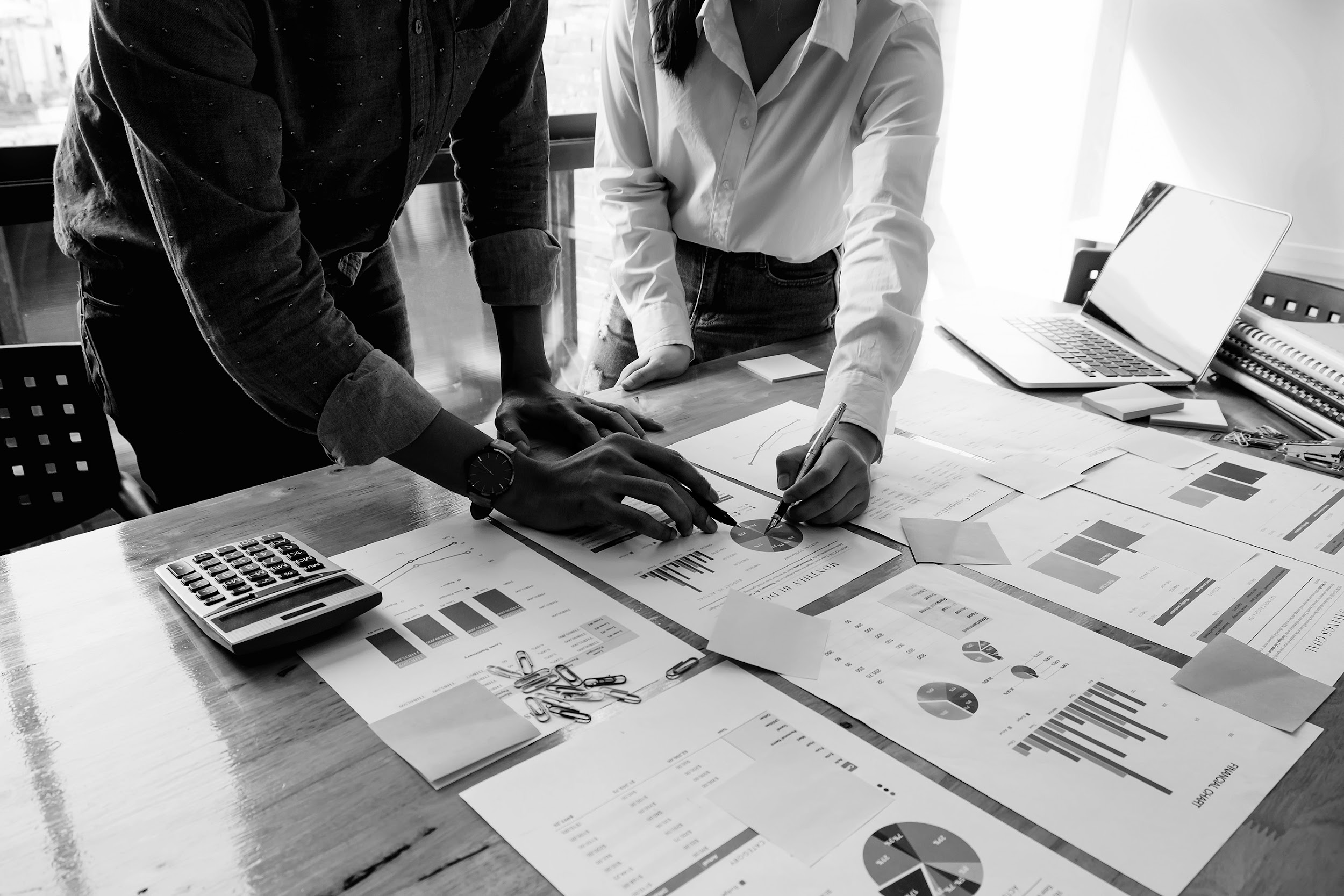 Churn
↑ 23%
(Customers Lost in Specific Time Frame) ÷ (Total Customers in Same Time Frame)
Customer Churn
Revenue churn
Months to recover
The metrics to the right represents the number of customers and revenue lost during period X. Given the amount of churn shown, we can also see how many months are needed to recover that loss from period X.
↑ 23%
(Customers Lost in Specific Time Frame) ÷ (Remaining Customers in Same Time Frame)
↑ 5
(Customer Acquisition Cost) ÷ (Average Monthly Recurring Revenue per Customer)
‹#›
[Speaker Notes: Customer Churn: the proportion of contractual customers or subscribers who leave a supplier during a given time periodRevenue Churn: the monetary amount of recurring revenue lost in a period divided by the total revenue at the beginning of the period

Months to Recover: the measure of time that demonstrates how long you take to recover the amount of money invested on customer acquisitions]
Use this slide to highlight key wins or opportunities from the Churn slide.
XX%
Use this space to explain why the above metric is notable or important.
‹#›
Next Steps
What action steps can we take to ensure we meet our goals?
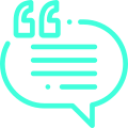 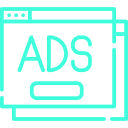 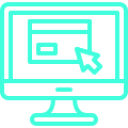 Generate More Organic Traffic 

Get more people to our website to increase overall visitor to customer conversion rate
Test Retargeting Ads

Test retargeting ads on Facebook and LinkedIn using middle-of-the-funnel offers
Update Customer Testimonials
Update customer testimonials to improve bottom-of-the-funnel content and facilitate purchase decisions
‹#›
Thank you.
Looking for more guidance? Reach out to SmartBug to talk to an expert about how to structure your SaaS company’s reporting for success.
Let’s Talk